Congratulations on taking the first step in educating your chapter about ASDA Advocacy. 

This is a template presentation that you can edit based on your chapter’s advocacy needs. 
Some of the information on subsequent slides is strictly for you as a leader. It serves as a guide to help prepare you for leading your chapter’s advocacy efforts. 
You can expand on some of the slides in this presentation for lunch & learns at your chapter. 
We hope you find this resource useful and enjoy engaging with #ASDAadvocacy


DELETE THIS SLIDE FROM YOUR PRESENTATION
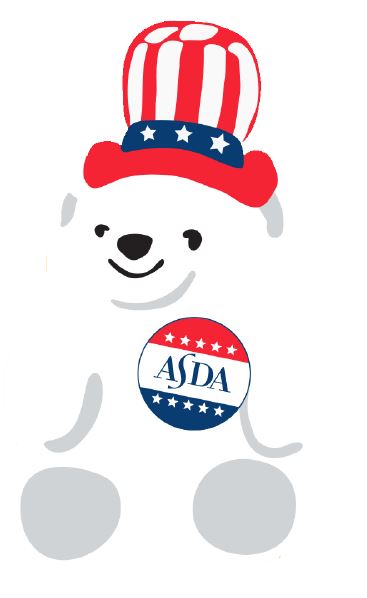 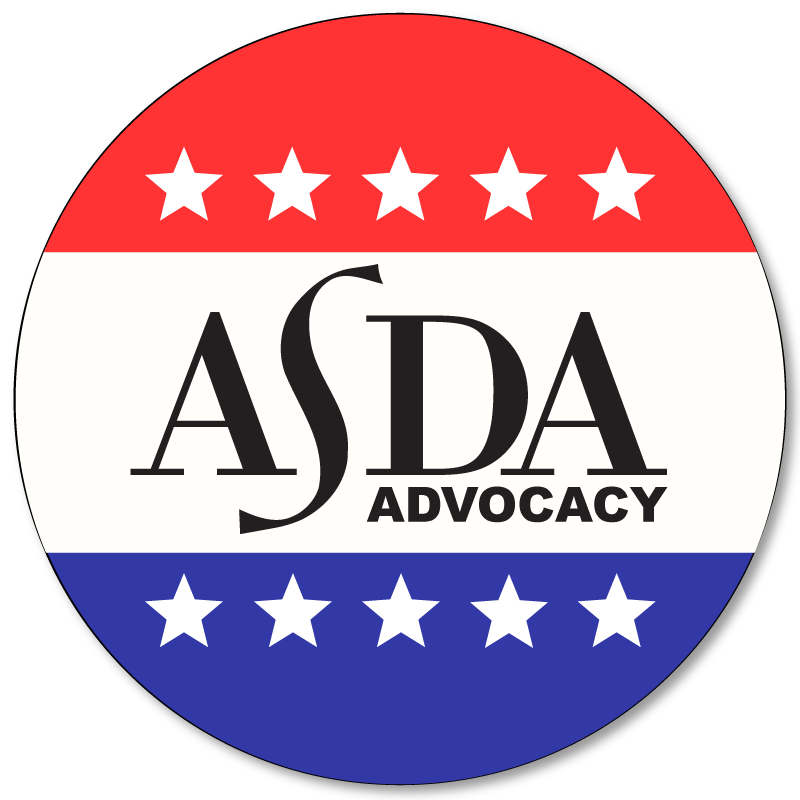 Advocacy 101:
Energizing advocacy
[Speaker Notes: USE THIS SLIDE AS YOUR OPENING SCREEN.

Note the Molar Bear in upper right corner. This is ASDA’s official advocacy mascot!]
What is advocacy?
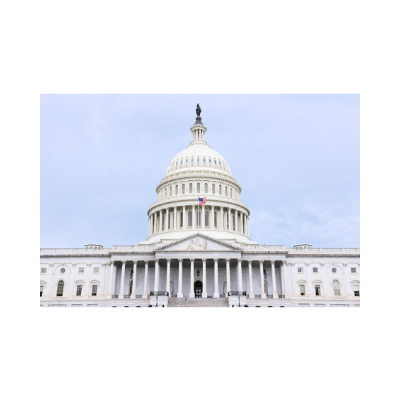 Advocacy: the act or process of supporting a cause 
Using social media to educate people about a cause
Educating the community on issues
Lobbying: to conduct activities aimed at influencing public officials to support or oppose a specific piece of legislation
Visiting members of Congress
Writing letters to your members of Congress
Organizing a town hall meeting
[Speaker Notes: Advocacy: talking to peers, friends, etc. to educate them on the issues. Share truthful, fact-based information.

Lobbying: Efforts to influence those with decision-making powers to turn bills into law.]
Advocacy misconceptions
“I’m not a politician. I don’t have a strong political background or extensive knowledge of the issues.”
“It doesn’t make a difference. Legislators don’t listen to students or young voters.”
“Advocacy and partisan politics are two sides of the same coin.”
“Advocacy takes too much time.”
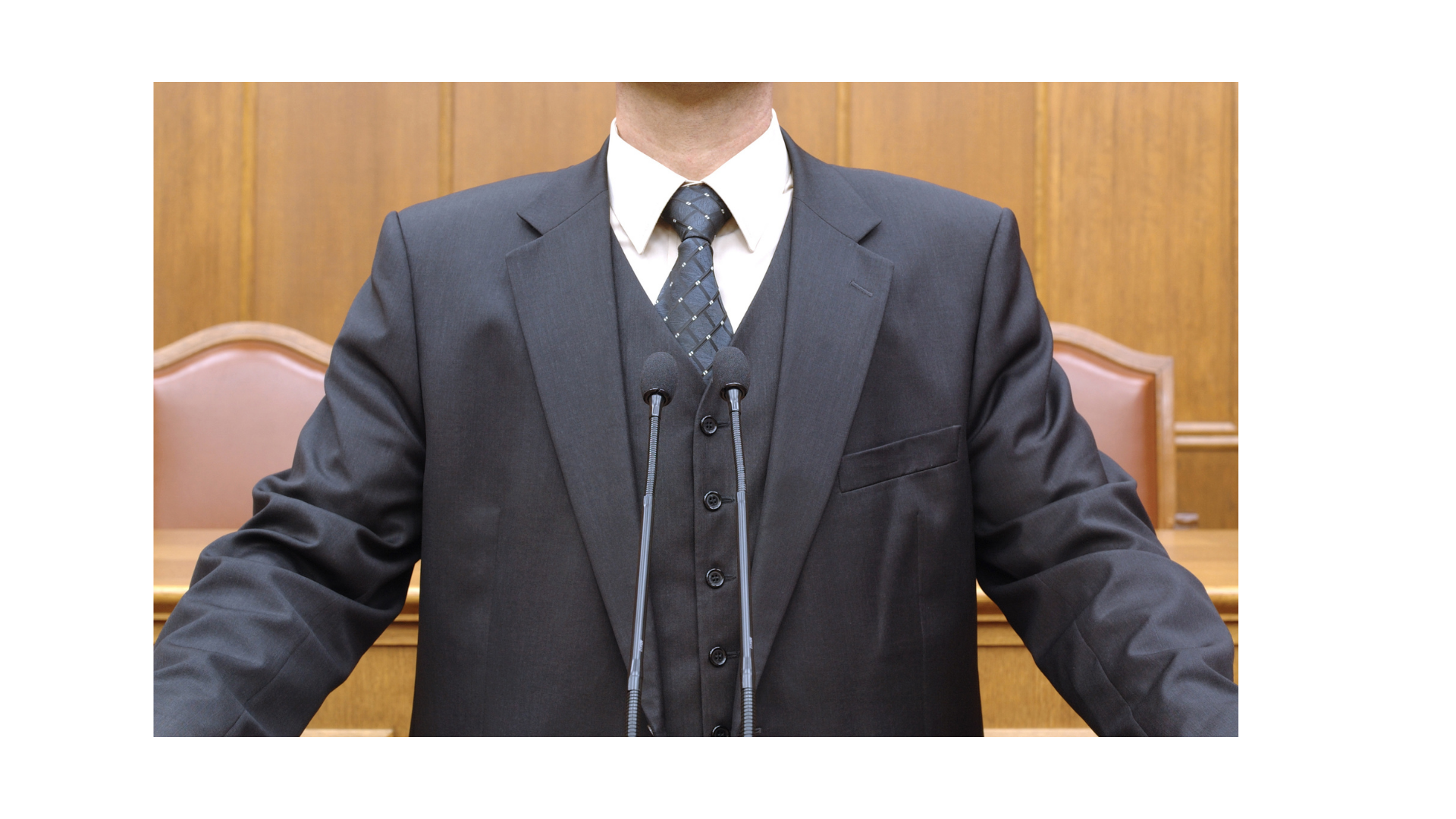 [Speaker Notes: The goal isn’t to become a “politician.” It’s to understand how these issues affect you as a dental student. We are here to learn more about the issues!
Legislators can’t possibly know about every single issue their constituents are concerned about. They actually need people like dental students to educate them on the issues. It’s nice to hear from young people and how the issues affect them directly, like student loan debt.
ASDA does not affiliate with any specific political party. We support legislation that addresses our advocacy priorities, including those for dentists/dental students and patients we serve. We say we advocate for “the Tooth Party” – neither Democrat nor Republican party; just issues that affect the dental profession. 
You can invest as much or little time as you have! Sending an ASDA Action letter takes 30 seconds. Alternatively, you could educate yourself a little deeper by attending a lunch and learn (like this), or dive even deeper and attend Lobby Day to fully engage with advocacy and the lobbying process.]
ASDA Advocacy
Keeps students informed on issues impacting the dental profession.
Represents dental student interests and provides opportunities to champion our rights as future dentists.
Supports our patients by advocating for the protection and advancement of their welfare within our profession.
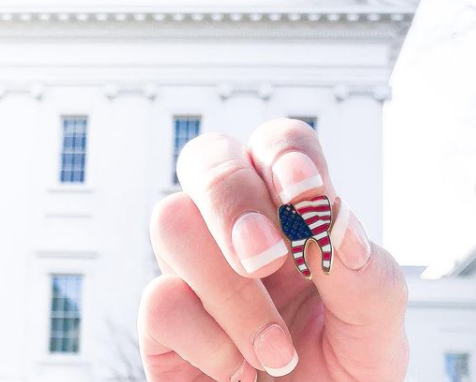 [Speaker Notes: 3 goals of ASDA advocacy:
Keep students informed – this is achieved through advocacy webinars and ASDA’s e-publication Advocacy Brief. Advocacy Brief shares updates on the state and federal level about issues that affect dental students, like licensure reform, midlevel providers, student debt, etc.
Provides opportunities to champion our rights and get involved– ASDA Action – send letters directly to lawmakers. Lobby Day students have the unique opportunity of actually meeting face-to-face with lawmakers and discuss issues important to dental students
Supports patients – support specific legislation to alleviate barriers to care, protect patients. For example: the LABEL Opioids Act of 2021: To amend the Controlled Substances Act to require dispensers of certain opioids and opiates to affix on the container or package thereof a clear, concise warning that the opioid or opiate can cause dependence, addiction, and overdose, and for other purposes.]
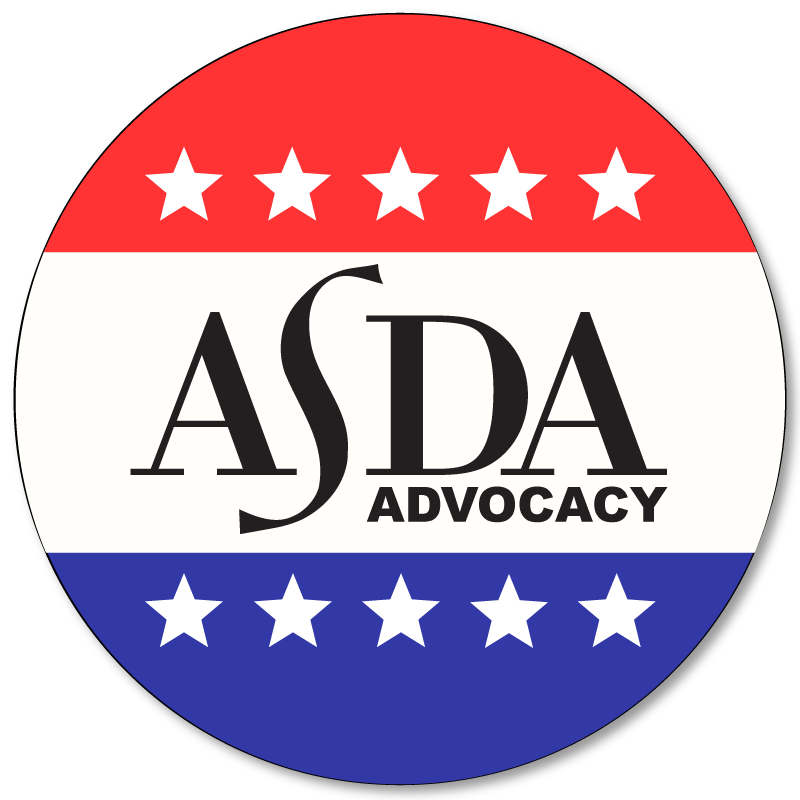 The Issues
[Speaker Notes: FOR FACILITATOR: 
The following slides will give basic overview of some of the issues ASDA advocates for. Feel free to expand on any of the issues and dive deeper.

For all of ASDA’s issues and legislative priorities, visit https://www.asdanet.org/index/get-involved/advocate/issues-and-legislative-priorities]
The Issues
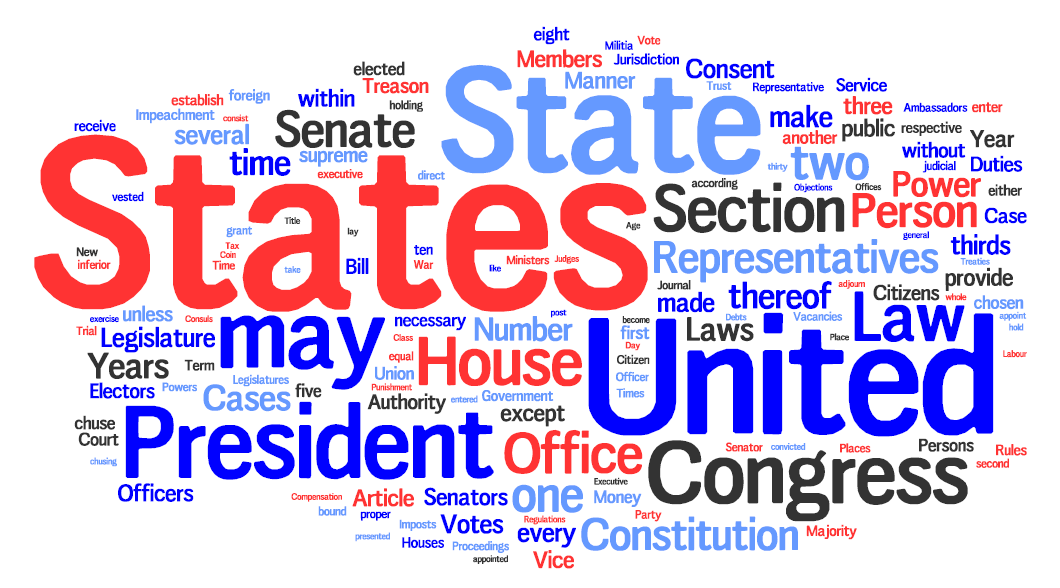 Licensure reform
Midlevel providers
Barriers to care
Dental student debt
Opioids
Vaccinations
Licensure reform
Midlevel providers
Barriers to care
Dental student debt
Opioids
Vaccinations
Licensure Reform: ASDA’s Ideal Exam
ASDA believes an ideal licensure exam: 
Does not use human subjects in a live clinical testing scenario 
Is psychometrically valid and reliable in its assessment 
Is reflective of the scope of current dental practice 
Is universally accepted
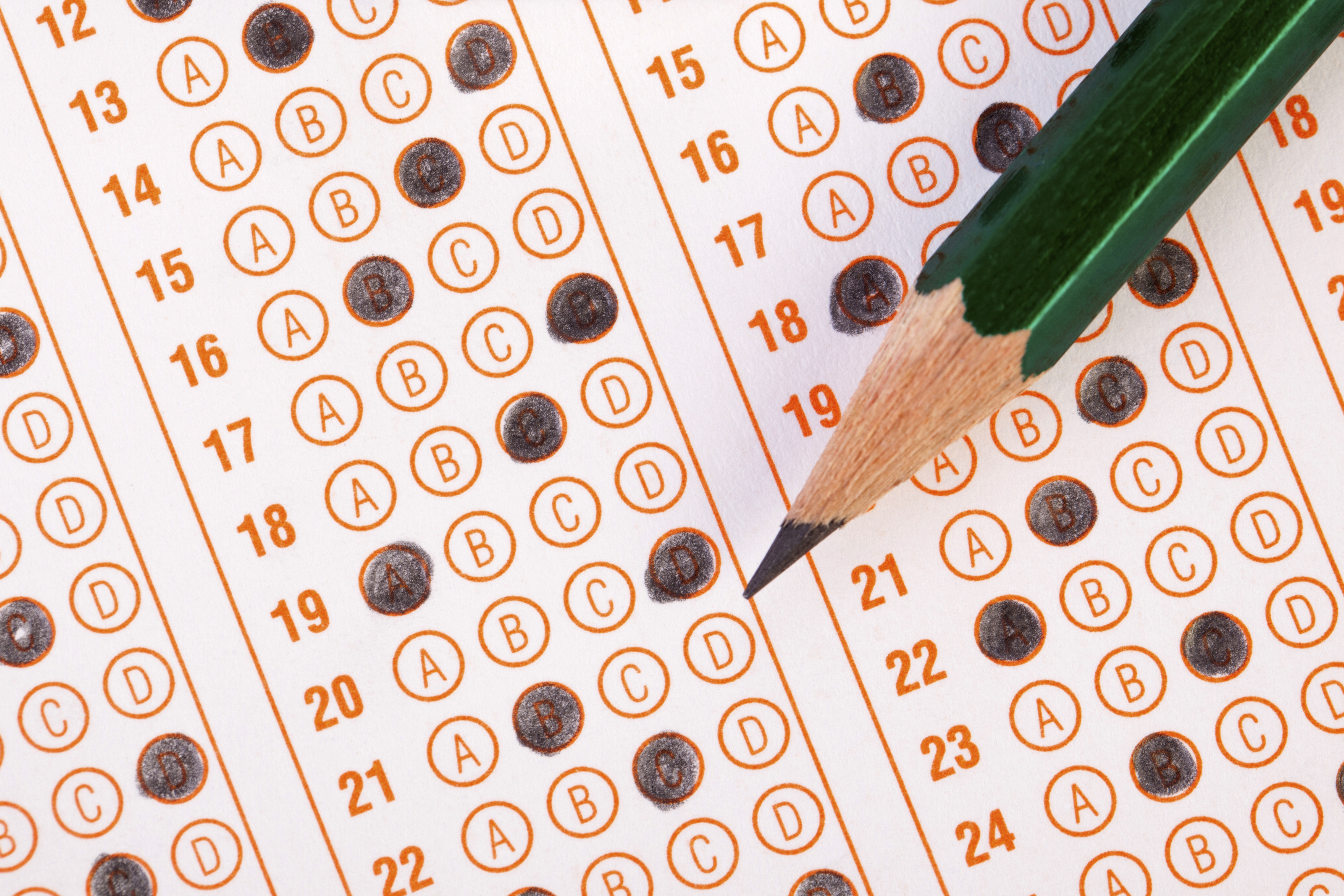 [Speaker Notes: Licensure can be a complex topic. ASDA’s L-1 policy outlines these ideals.

Does not use human subject - perhaps the most controversial issue with the current dental licensure exam process is that it is performed on a live human subject. Testing on a human opens poses various ethical, reliability and validity concerns. These high-stakes, one-shot testing scenarios on human subjects must end. 
Psychometrically valid and reliable – Humans are unique. Administering an exam on human subjects means the student taking the test is experiencing a different test than other students.
The current exam is not reflective of the broad set of skills a dentist is required to be knowledgeable of when practicing
The current exam is state-driven, meaning each state determines the requirements for receiving a license in that state. Additionally, most dental licenses are only valid in the state in which you became licensed. For example: receiving your license in Washington does not necessarily mean you can practice dentistry in Michigan as well.]
Licensure reform
Midlevel providers
Barriers to care
Dental student debt
Opioids
Vaccinations
Licensure Reform: ASDA’s Recommendation
ASDA believes demonstration of both kinesthetic and clinical decision-making competence is necessary to obtain initial dental licensure. ASDA believes this should be demonstrated through:
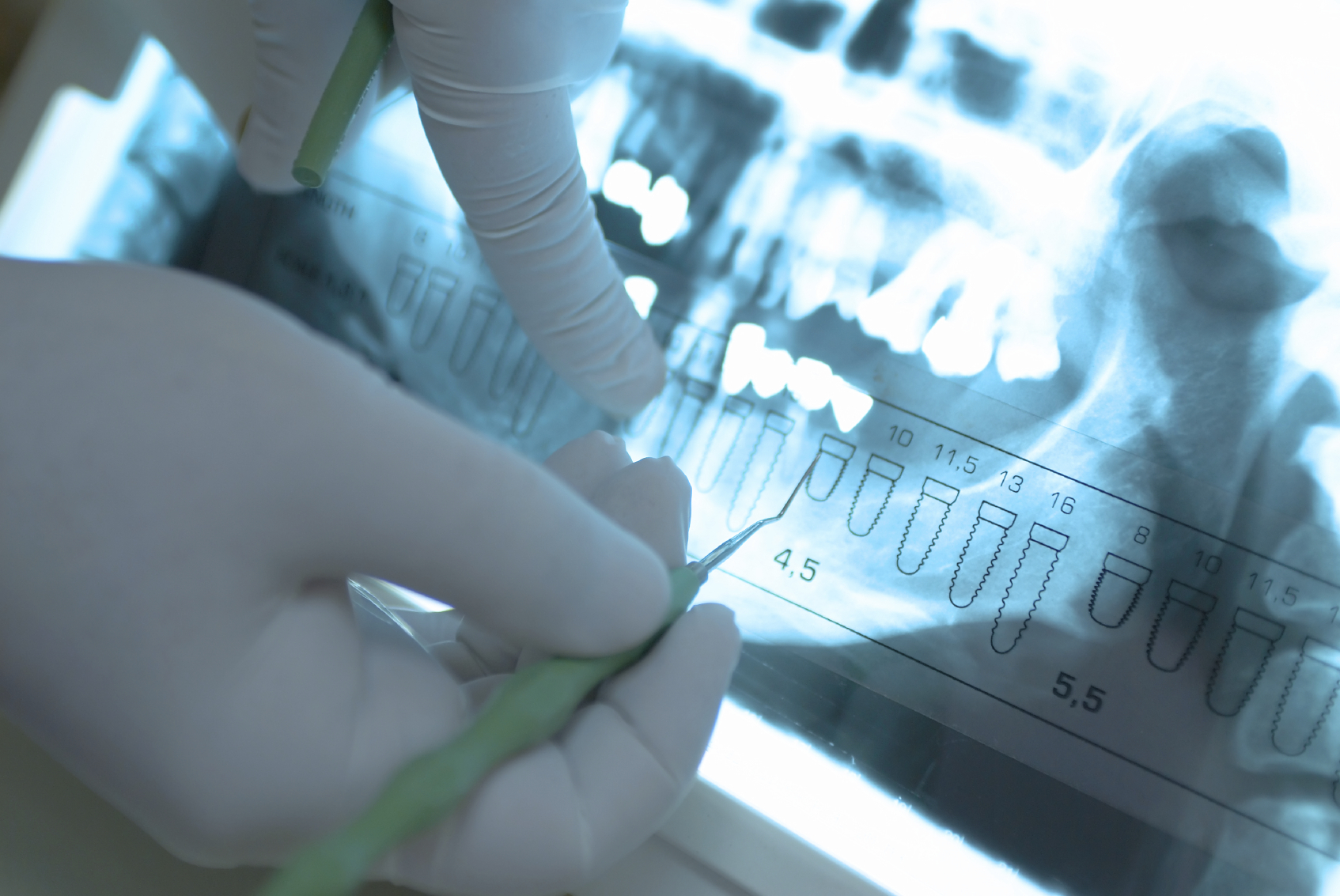 Manikin-based kinesthetic assessment and
A non-patient based Objective Structured Clinical Examination (OSCE).
[Speaker Notes: An examination with these two components would ensure competency in a greater breadth and depth of skills than any currently implemented or proposed method of initial clinical licensure. The OSCE has been shown to have psychometric validity.]
Licensure reform
Midlevel providers
Barriers to care
Dental student debt
Opioids
Vaccinations
Licensure Reform: Available alternatives
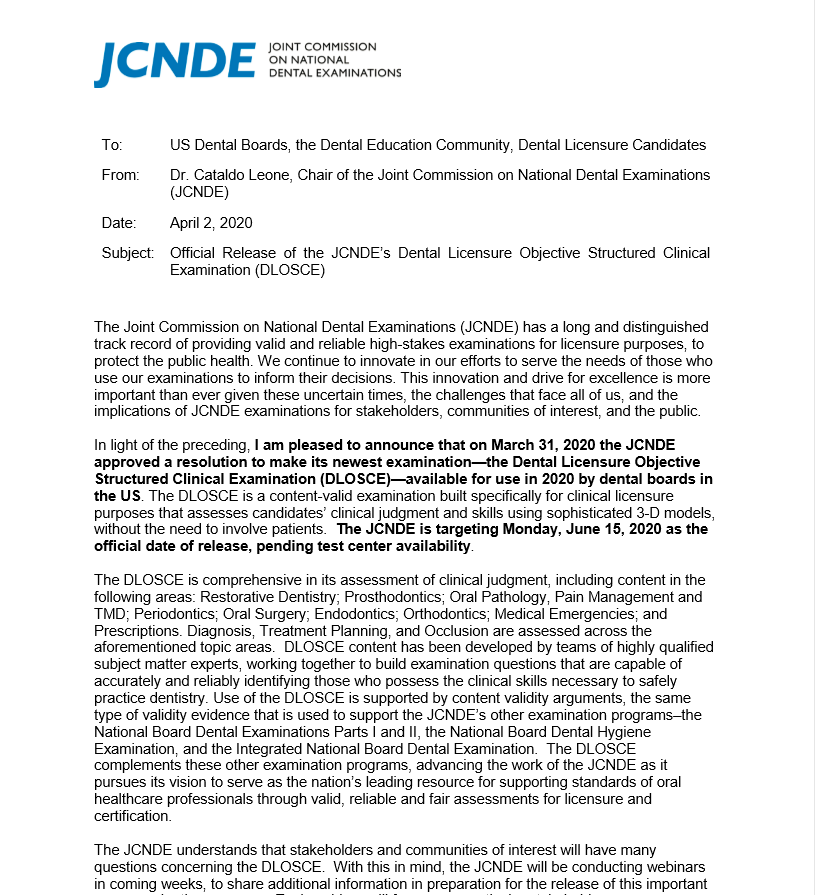 Changes in the licensure process during COVID-19 pandemic:
All five regional testing agencies (CITA, CDCA, CRDTS, WREB, SRTA) released manikin-based assessments
The ADA’s DLOSCE (Dental Licensure Objective Structured Clinical Examination) was released a year ahead of schedule
Graduating students could apply for a temporary or provisional license
[Speaker Notes: After decades of advocacy, ASDA saw rapid momentum for licensure reform during the COVID-19 pandemic. Students successfully proved to state boards and testing agencies that a live human subject is not necessary to demonstrate competency. 

On a state-by-state basis, any combination of the bullets above were accepted for 2020 and 2021]
Licensure reform
Midlevel providers
Barriers to care
Dental student debt
Opioids
Vaccinations
Licensure Reform: 2023 Update
Prior to 2020, only 10 states accepted non-patient based alternative exams. 
As of April 2023, 47 states (plus DC) permanently allow their initial dental licensure examination to be completed on a manikin.
6 states accept the DLOSCE, the Dental Licensure Objective Structured Clinical Examination.
[Speaker Notes: ASDA is committed to ensuring every state permanently allows dental students to complete their licensure exam on a manikin. Today, 47 states have made permanent changes to allow this.]
Licensure reform
Midlevel providers
Barriers to care
Dental student debt
Opioids
Vaccinations
Licensure Reform: ASDA’s Efforts
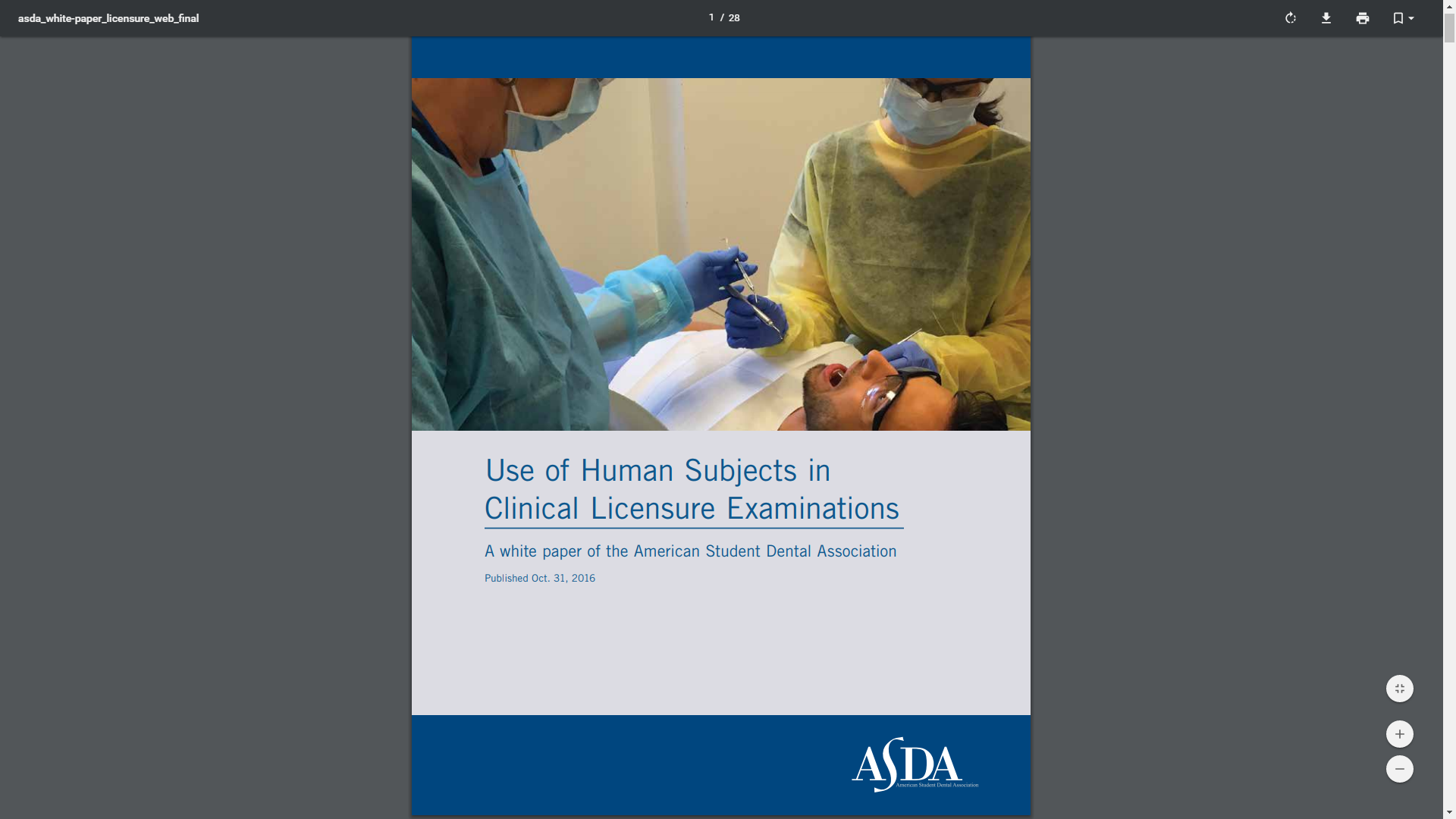 ASDA’s 2016 licensure reform white paper addresses concerns with validity, reliability and ethics
Licensure Task Force
Developed resources like the Licensure 101 flyer and PowerPoint presentation
[Speaker Notes: In 2016, ASDA published a white paper detailing the major shortfalls of the current licensure examination process. (Access the white paper: http://www.asdanet.org/uploadedFiles/The_Issues/Licensure-White-Paper-10-31-16.pdf)

ASDA’s 2020-21 Board of Trustees appointed the first Licensure Task Force to investigate strategies for licensure reform amid the COVID-19 pandemic. Strategies included a letter being sent to all 50 states’ (+DC and Puerto Rico) dental board urging the acceptance of alternatives to live-patient  clinical examinations; State Licensure Liaisons were appointed on the local level to monitor licensure activities; ASDA Blog series highlighting the issues with the current exam and a student who utilized an alternative method to become licensed.]
Licensure reform
Midlevel providers
Barriers to care
Dental student debt
Opioids
Vaccinations
Midlevel providers: What they are
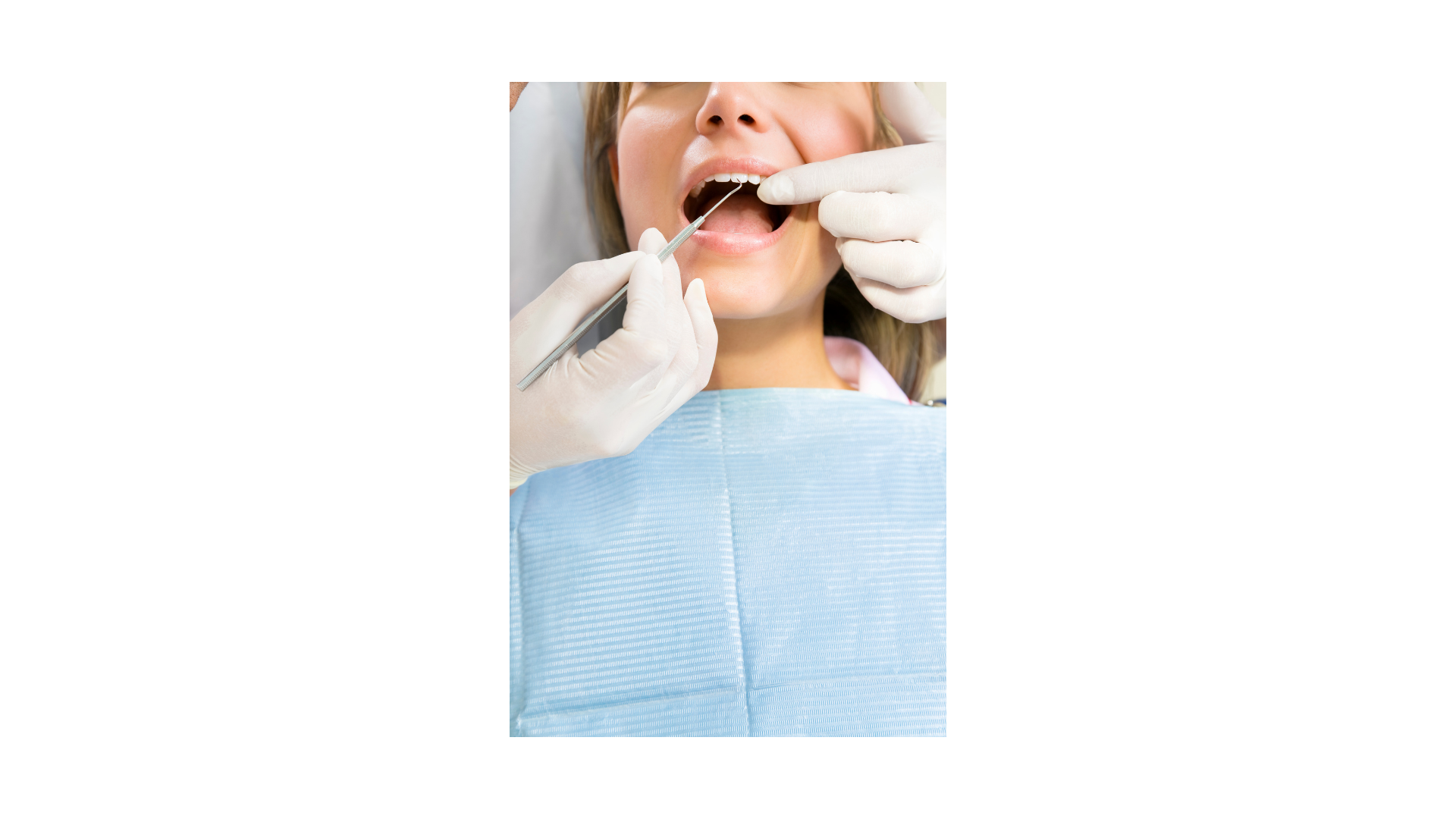 ASDA identifies a midlevel provider as an individual, who is not a dentist with four years post-collegiate education, who may perform irreversible procedures on the public. 
Dental therapist
Dental health aide therapist
Advanced dental therapist
[Speaker Notes: ASDA identifies a midlevel provider as an individual, who is not a dentist with four years of post-collegiate education (three years in the case of University of the Pacific School of Dentistry), who may perform irreversible procedures on the public. They have some dental training, but do not hold a DDS or DMD degree. Midlevel dental providers could include any of the following: Dental therapist, Dental health aide therapist, Advanced dental therapist

The discussion surrounding midlevel providers happens largely at the state level. States get to determine laws and eligibility for midlevel providers to practice in that state. It is usually state legislation (as opposed to federal) that ASDA monitors.]
Licensure reform
Midlevel providers
Barriers to care
Dental student debt
Opioids
Vaccinations
Midlevel providers: ASDA believes…
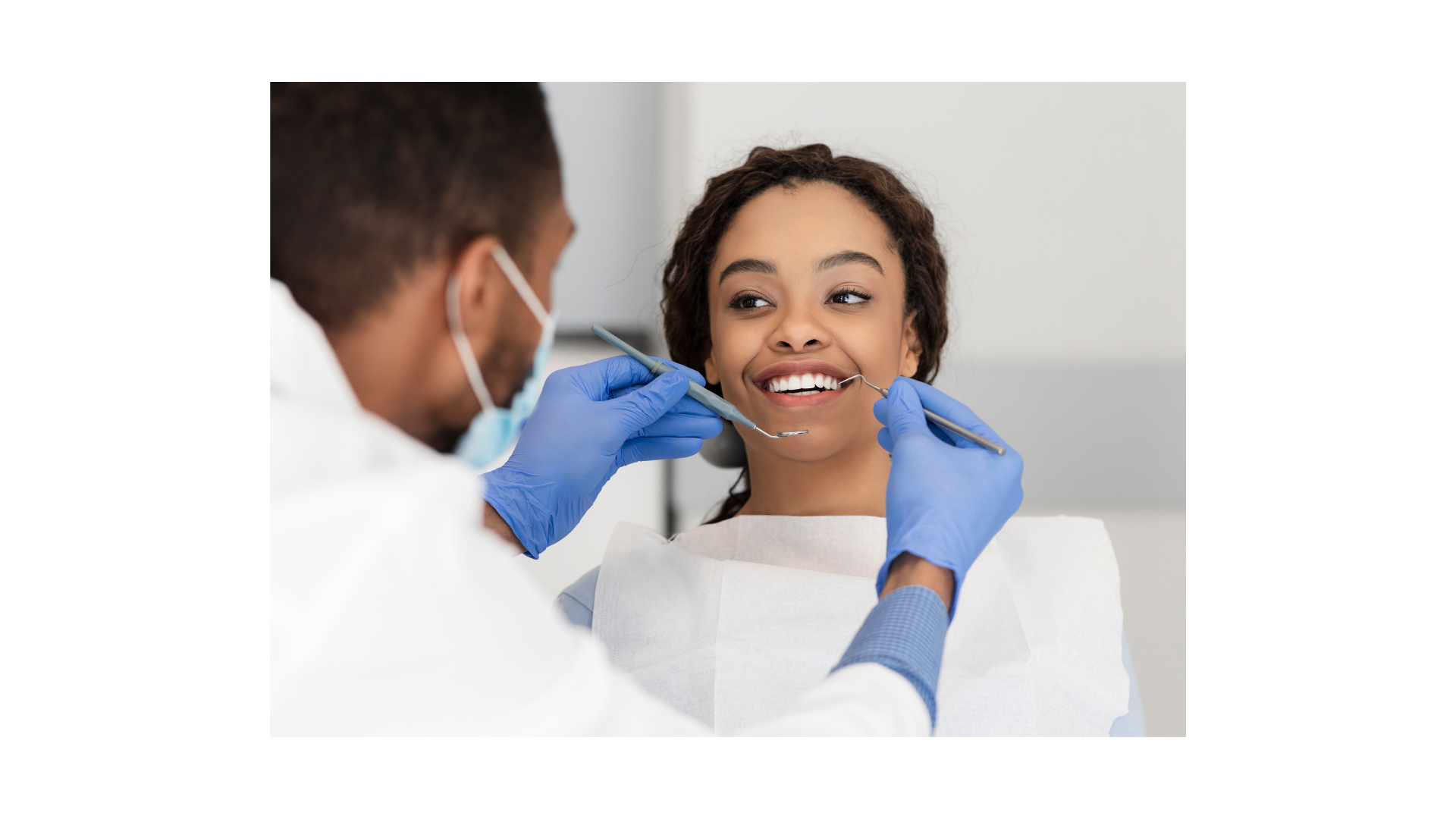 Only a qualified dentist should perform the following functions, including but not limited to: 
Diagnosis and treatment planning
Prescribing work authorizations
Performing surgical/irreversible dental procedures
Prescribing drugs and/or other medications
[Speaker Notes: Patients seeking care may have complex dental disease and health issues that require the skill and training of a dentist to diagnose and treat.]
Licensure reform
Midlevel providers
Barriers to care
Dental student debt
Opioids
Vaccinations
Midlevel providers: ASDA’s efforts
Fast Facts video on midlevel providers
2019 webinar featuring two experts discussing midlevel legislation and the role of Community Dental Health Coordinators
ASDA updates members on current state legislation and midlevel provider news through ASDA’s monthly advocacy newsletter, the Advocacy Brief.
[Speaker Notes: ASDA continues to advocate against midlevel provider legislation. 

ASDA uses Advocacy Brief to keep members updated.]
Licensure reform
Midlevel providers
Barriers to care
Dental student debt
Opioids
Vaccinations
Barriers to care: what they are
Barriers to care are any sort of obstacle that limits or prevents people from receiving adequate health care, including dental care. In many cases, multiple barriers to care may be involved.
Financial hardship
Geographic location
Lack of insurance
Poor oral health literacy
Language, education or cultural barriers
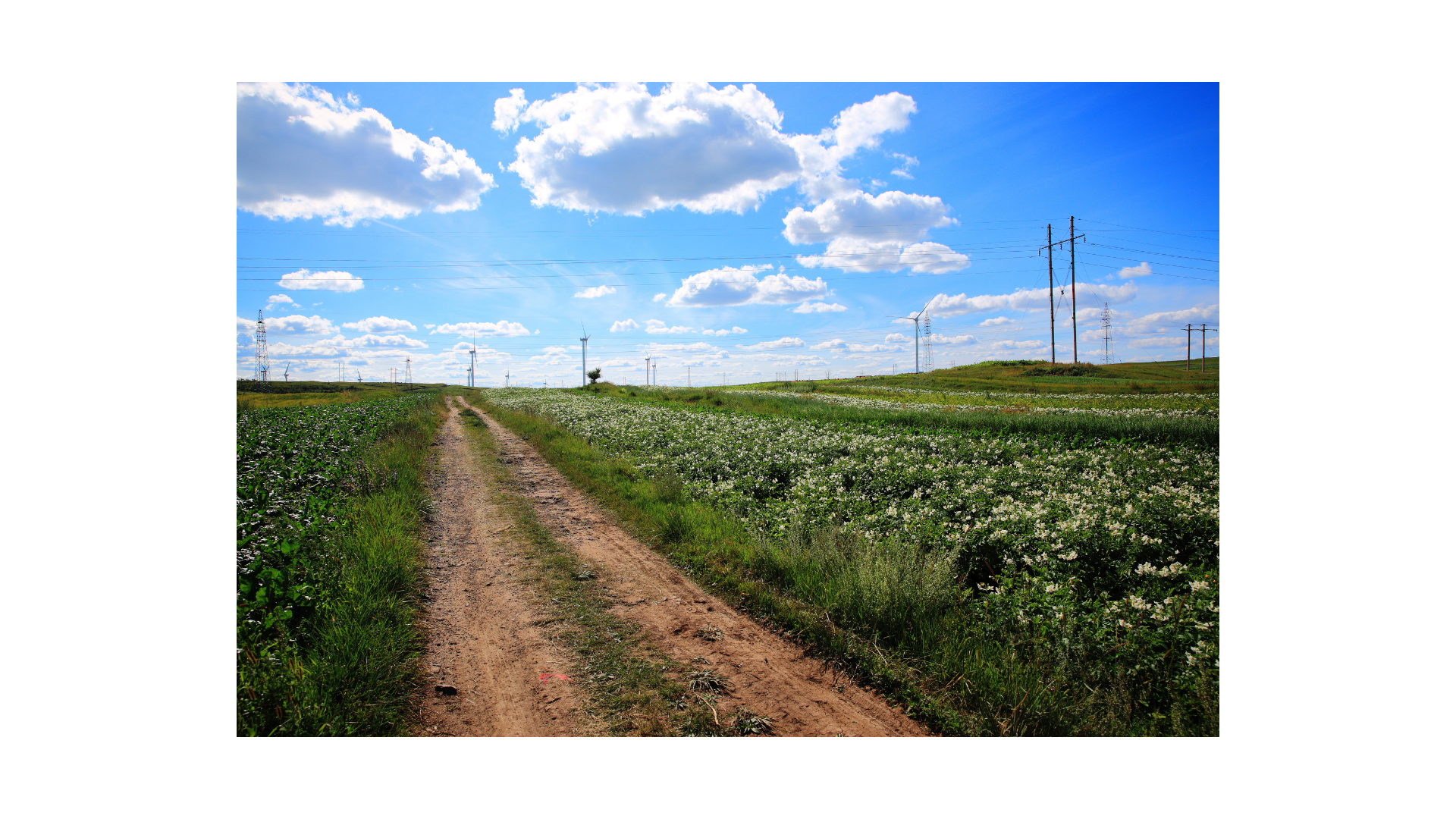 Licensure reform
Midlevel providers
Barriers to care
Dental student debt
Opioids
Vaccinations
Barriers to care
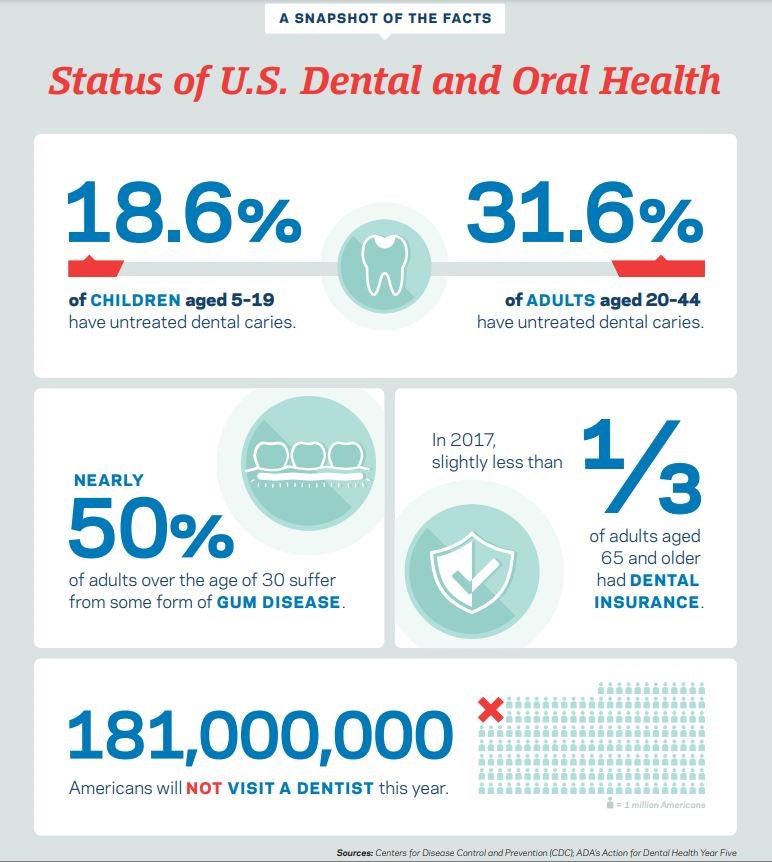 The impact of barriers to care
[Speaker Notes: This infographic highlights the consequences of barriers to care.]
Licensure reform
Midlevel providers
Barriers to care
Dental student debt
Opioids
Vaccinations
Barriers to Care: What can we do?
Promote oral health education 
 Participate in efforts to impact public oral health like Medicaid expansion or Children’s Health Insurance Programs
 Evidence-based measures that are efficacious and sustainable in reducing barriers to care like Emergency Room referral programs
Teledentistry
Student loan forgiveness programs for working in rural or underserved areas
 Initiatives and legislation that improve the oral health of those with special needs.
[Speaker Notes: ASDA adopted two policies for dental students to be involved in the reduction of barriers to care:

H-1 Student Involvement to Address Barriers to Care: The American Student Dental Association encourages the participation of interested dental students in efforts to impact the oral health of the public through projects, education, internships, externships and outreach to underserved populations.

H-2 Evidence-Based Solutions for Barriers to Care: The American Student Dental Association supports evidence-based measures that are efficacious and sustainable in reducing barriers to care in underserved communities. These measures include, but are not limited to, early intervention, Medicaid expansion and co-location of health services.]
Licensure reform
Midlevel providers
Barriers to care
Dental student debt
Opioids
Vaccinations
Barriers to Care: ASDA’s efforts
Ensuring Lasting Smiles Act (ELSA)
Nearly 1,000 letters were sent to Congress urging their support
ASDA lobbied for this at the 2019, 2021 and 2022 ADA Dentist and Student Lobby Day

ASDA supports various other barriers to care bills in ASDA Action
[Speaker Notes: The Ensuring Lasting Smiles Act ensures children born with congenital anomalies or birth defects receive the medical attention they need. These necessary services affect one in every 33 children in the United States, and often include severe oral and facial defects.]
Licensure reform
Midlevel providers
Barriers to care
Dental student debt
Opioids
Vaccinations
Student debt
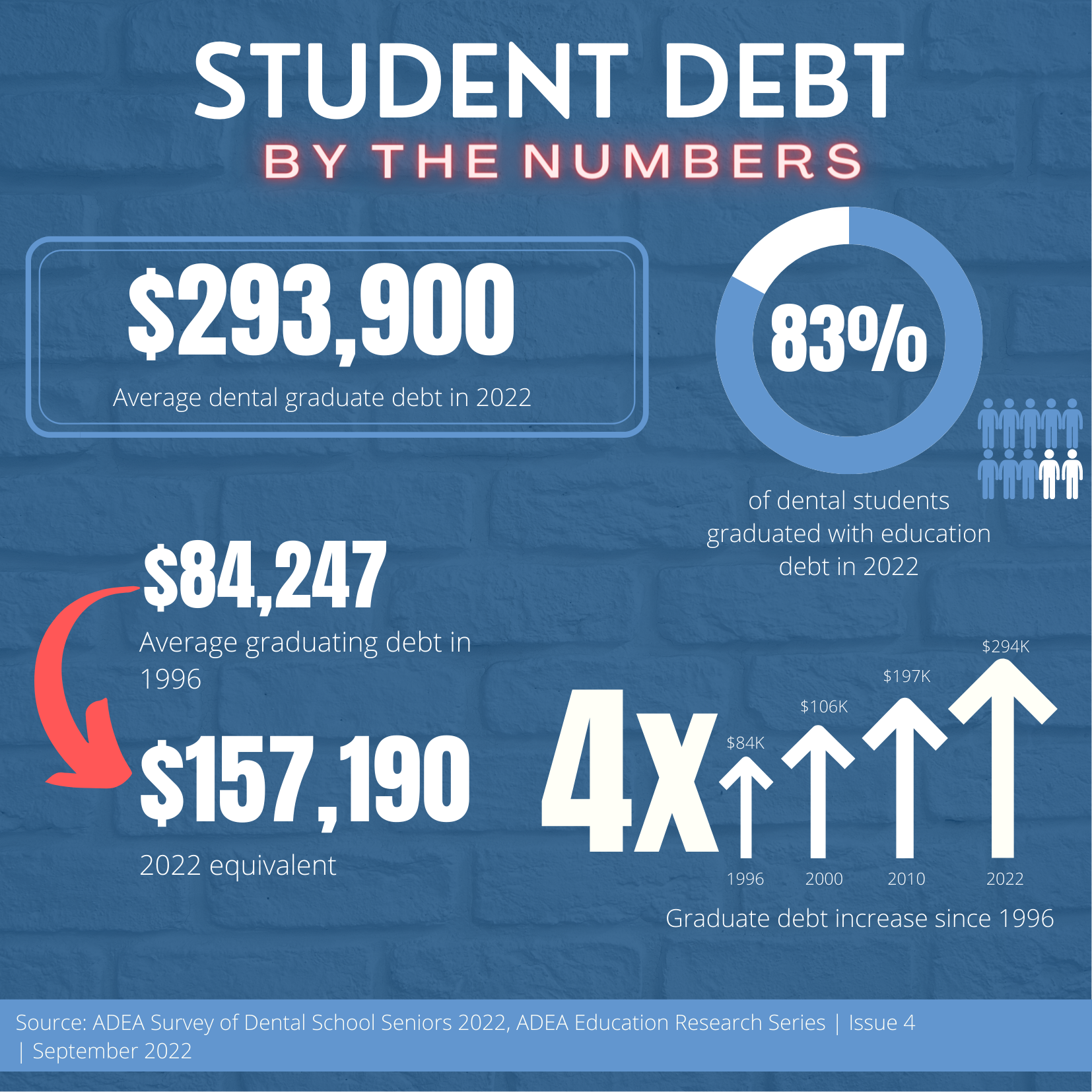 Dental student debt in 2022
[Speaker Notes: This infographic shows the staggering amount of debt dental students face upon graduation.

Statistics were taken from ADEA’s Survey of Dental Seniors and ADEA’s Money Matters, Educational Debt webpage.]
Licensure reform
Midlevel providers
Barriers to care
Dental student debt
Opioids
Vaccinations
Dental student debt: ASDA’s Position
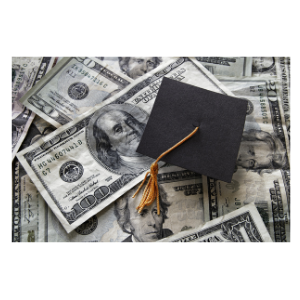 Encourage Congress and state legislatures to introduce and pass measures that include, but are not limited to:
Reducing student loan interest rates
Providing refinancing opportunities to borrowers
Providing opportunities for loan forgiveness, scholarships, grants and tax deductibility
[Speaker Notes: ASDA’s advocacy strategy is focused on lobbying for financially sustainable solutions to reduce student debt for recent graduates.]
Licensure reform
Midlevel providers
Barriers to care
Dental student debt
Opioids
Vaccinations
Dental student debt: ASDA’s Position
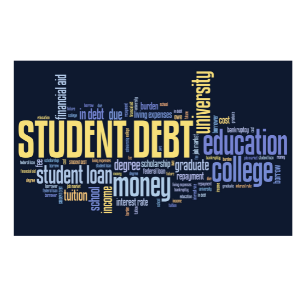 Continued: 
Scholarship opportunities for dental students and residents practicing in underserved areas after graduation;
Tax deductibility and rebates for dentists practicing in underserved areas;
Prohibiting the compounding of interest during loan repayment and the capping of interest rates upon graduation;
[Speaker Notes: ASDA’s advocacy strategy is focused on lobbying for financially sustainable solutions to reduce student debt for recent graduates.]
Licensure reform
Midlevel providers
Barriers to care
Dental student debt
Opioids
Vaccinations
Dental student debt: ASDA’s efforts
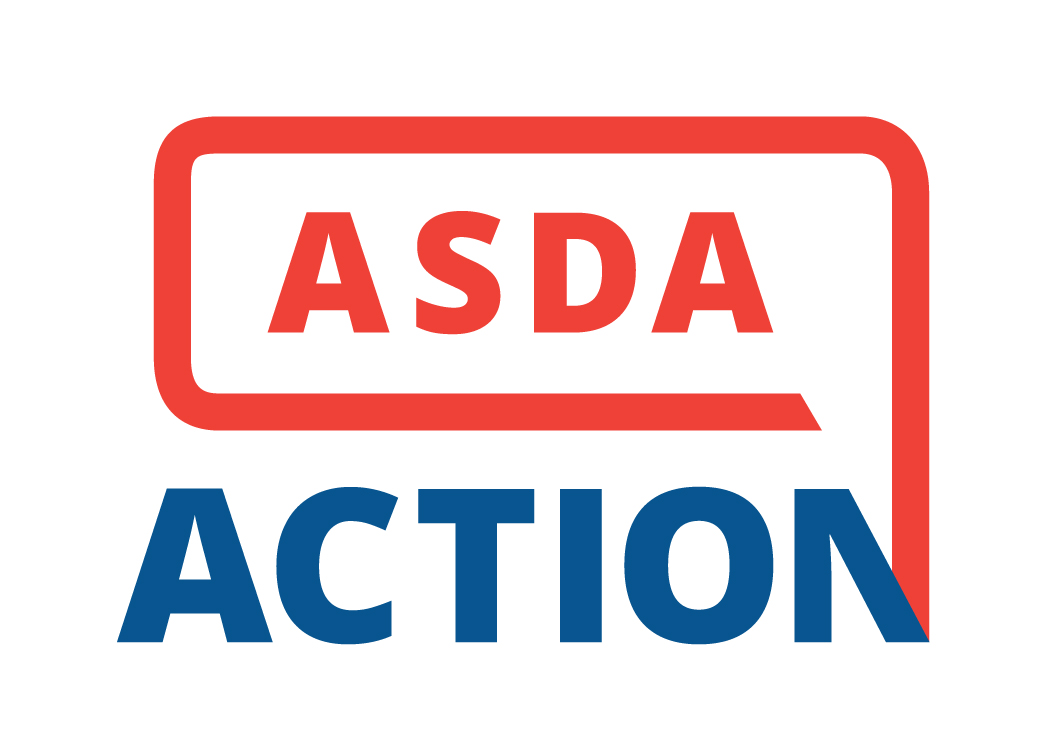 The Resident Education Deferred Interest (REDI) Act
Student Loan Refinancing Act
Student Loan Refinancing and Recalculation Act
[Speaker Notes: These are bills ASDA has supported: 

The Resident Education Deferred Interest (REDI) Act. This legislation would allow medical and dental residents to defer their student loans, interest-free, during residency. This measure would save residents a significant amount of money in the long run. ASDA lobbied for this bill at Lobby Day in DC in 2021, 2022 and in 2023- after it was re-introduced to Congress in February 2023. 

ASDA has an ASDA Action campaign set up so you can send letters directly to your legislators urging they support the REDI act. 

At past ASDA and the ADA’s annual Lobby Day students and dentists have come together to lobby members of Congress in support of two bills pertaining to student loans.
Student Loan Refinancing Act
Student Loan Refinancing and Recalculation Act]
Licensure reform
Midlevel providers
Barriers to care
Dental student debt
Opioids
Vaccinations
Opioids: ASDA’s policy
ASDA’s B-13 policy on evidence-based prescribing encourages:
All dental schools to provide education on evidence-based prescribing 
Dental schools to provide resources for dentals students to appropriately and effectively address opioids with their patients
ADEA to create resources that establish evidence-based prescribing practices for dental school clinics
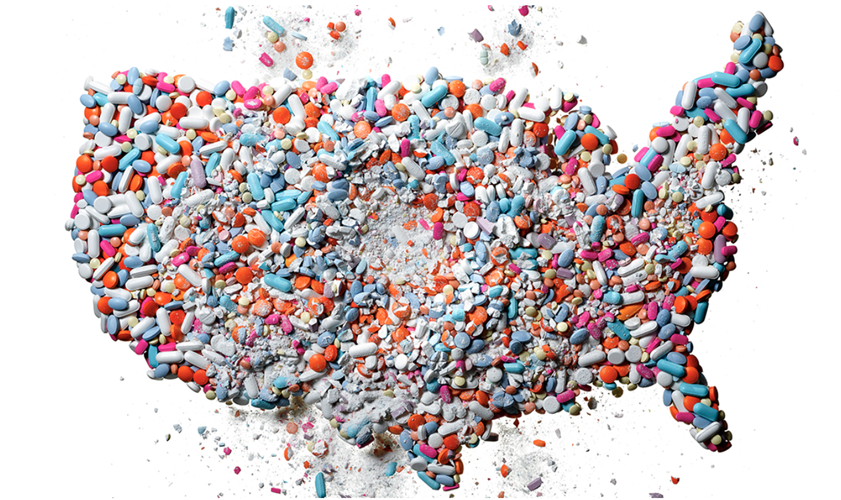 [Speaker Notes: ASDA wants to ensure students are able to effectively discuss opioids with their patients. ASDA’s B-13 policy states: 
The American Student Dental Association encourages all dental schools to provide education on evidence-based prescribing as outlined in the CODA-accreditation Standards. 
ASDA urges dental schools to provide resources for dental students to appropriately address opioids with their patients. 
ASDA encourages the American Dental Education Association to create resources that establish evidence-based prescribing practices for dental school clinics.]
Licensure reform
Midlevel providers
Barriers to care
Dental student debt
Opioids
Vaccinations
Opioids: ASDA’s efforts
ASDA has lobbied with the ADA to create opioid legislation that: 
Requires continuing education  for opioid prescribers
Imposes prescribing limits of no more than 7 days for initial treatment of acute pain
Supports use of PDMPs (prescription drug monitoring programs)
Improves quality, integrity and interoperability of state PDMPs
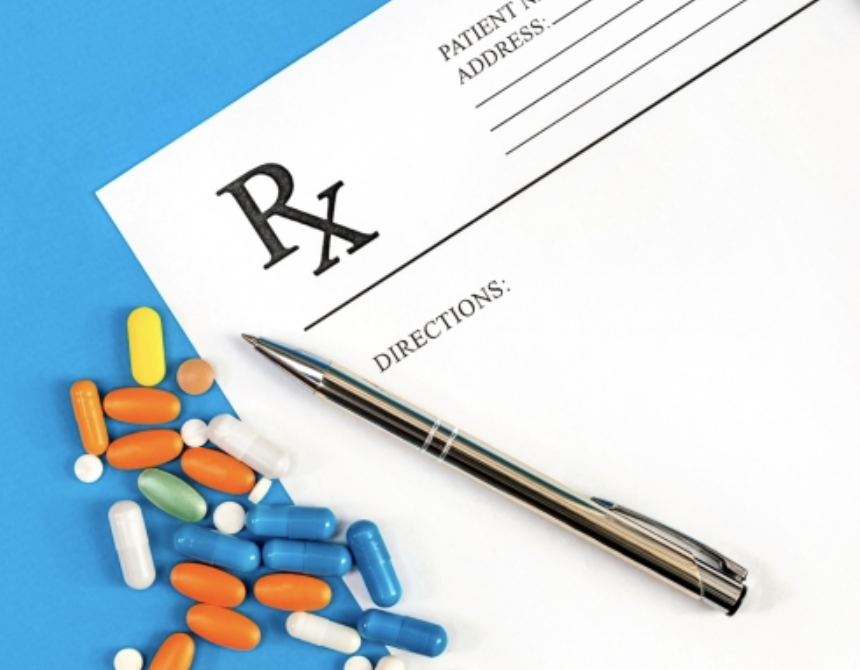 ASDA supports several pieces of legislation in ASDA Action preserving patients’ right to know and understand opioids’ risks
[Speaker Notes: Audience: Chapter members]
Licensure reform
Midlevel providers
Barriers to care
Dental student debt
Opioids
Vaccinations
Vaccinations: ASDA’s stance
Oral health = systemic health
Dental students and dentists play a vital role in explaining evidence-based medicine and vaccinations
ASDA’s House of Delegates has adopted 3 policies that discuss vaccines: 
ASDA H-11 policy
ASDA I-2 policy
ASDA I-3 policy
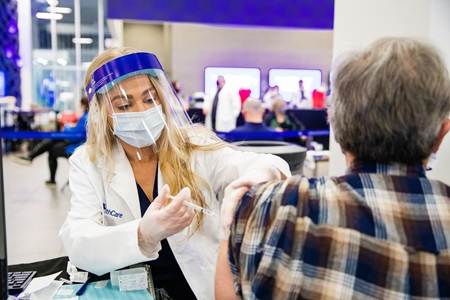 [Speaker Notes: As the connection between oral and systemic health strengthens, it is important for dental students to understand how vaccinations play a critical role in stopping communicable diseases. With the rise of the COVID-19 pandemic, discussions about administering and receiving vaccines has come to the forefront of many within organized dentistry and beyond.  Dental students and dentists will play a vital role in explaining evidence-based medicine to patients and advocates of the anti-vaccinations movement.

ASDA’s H-11 policy supports the ADA Policy on Vaccine Administration. The policy also encourages dental schools to incorporate vaccine administration into their curricula and to administer vaccinations in clinical settings, when appropriate. ASDA’s I-2 policy supports the Centers for Disease Control and Prevention (CDC) current recommendation that dental students be vaccinated, given their risk for contracting serious, and sometimes deadly, diseases. ASDA also encourages dental schools to provide and help subsidize vaccine-preventable diseases screening and vaccine administration.
ASDA's I-3 policy supports compliance with the current CDC guidelines for vaccines, recommends that dental schools urge patients to follow CDC guidelines for vaccines, and encourages dental schools to provide patient education on vaccines as a scientifically-proven safe and effective measure of preventing communicable diseases.]
Licensure reform
Midlevel providers
Barriers to care
Dental student debt
Opioids
Vaccinations
Vaccinations: ASDA’s efforts
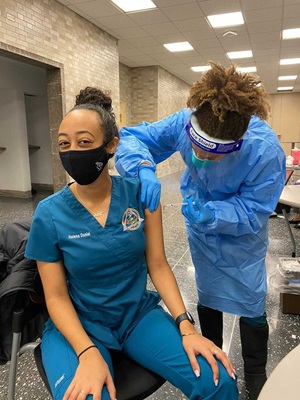 On Dec. 16, 2020, ASDA and 24 other dental and healthcare organizations sent a letter to the Centers for Disease Control and Prevention (CDC) requesting clarification to include dental, autopsy, and laboratory personal for priority access to receiving the COVID-19 vaccine.
Launched Student Spotlight social media series highlighting dental students administering the vaccine
Developed evidence-based talking points to use when discussing vaccinations, and the COVID-19 vaccine, in particular.
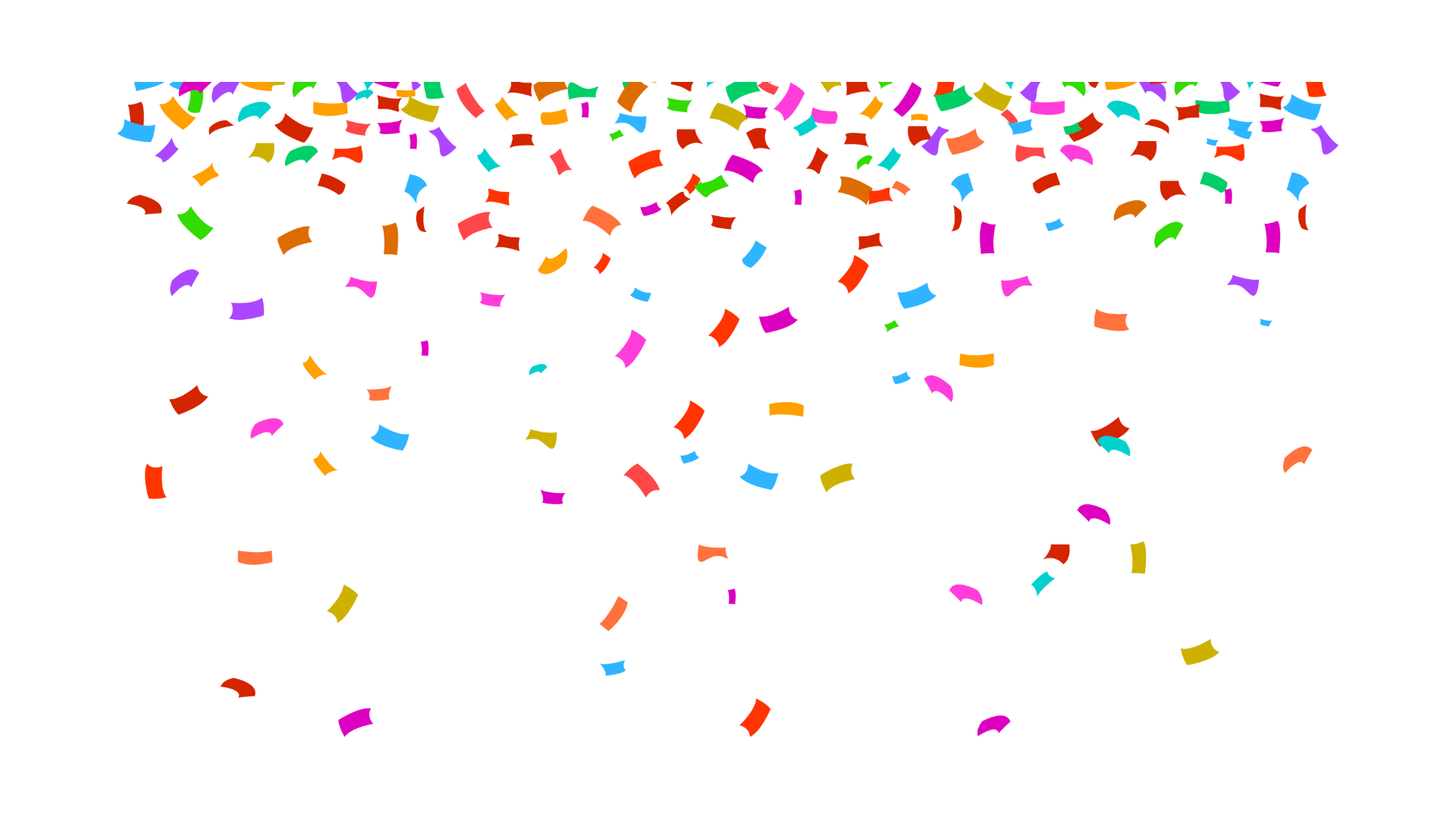 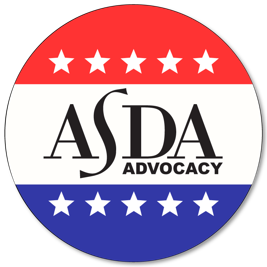 ASDA advocacy: next steps
Participate in Advocacy Month
Read ASDA’s Advocacy Brief
Send letters to Congress via ASDA Action 
Attend local advocacy events
Participate in the Advocacy Certificate Program
[Speaker Notes: Encourage continued involvement in ASDA’s advocacy efforts. 

Advocacy Month: 
Make sure your chapter is hosting at least one event during Advocacy Month

Advocacy Brief
Stay up-to-date on important legislative and regulatory activities and political affairs related to dentistry.

Send letters via ASDA Action
Send letters, research bills, look up candidates or elected officials

Attend local advocacy events, ASDA national conferences
Advocacy sessions at national meetings

Advocacy Certificate Program
Participate in the program that acknowledges your advocacy contributions by earning points by participating in various advocacy initiatives (like attending this lunch & learn), sending ASDA Action letters, etc.]
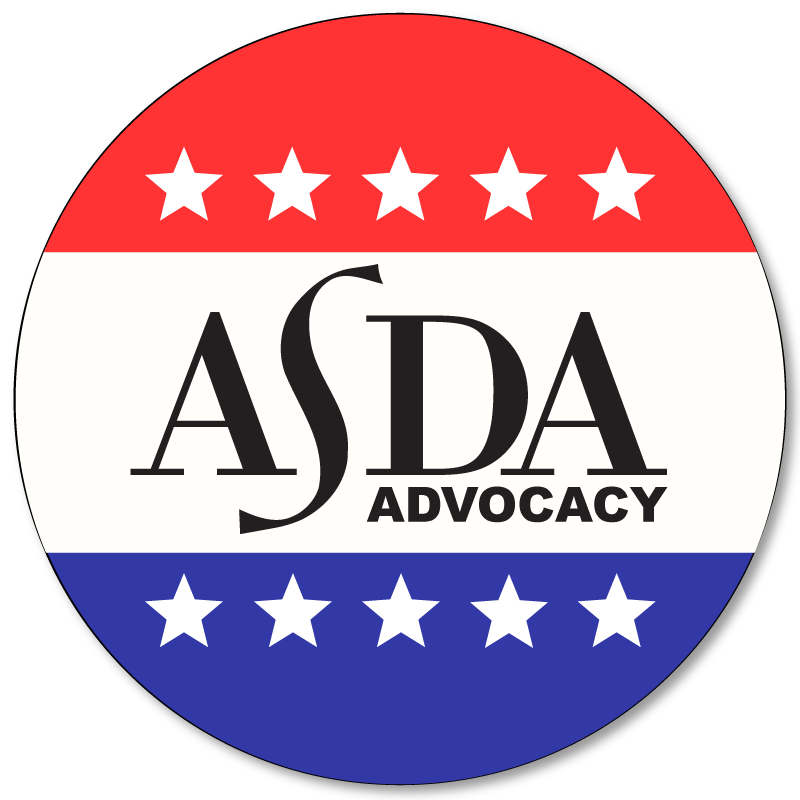 Thank you!
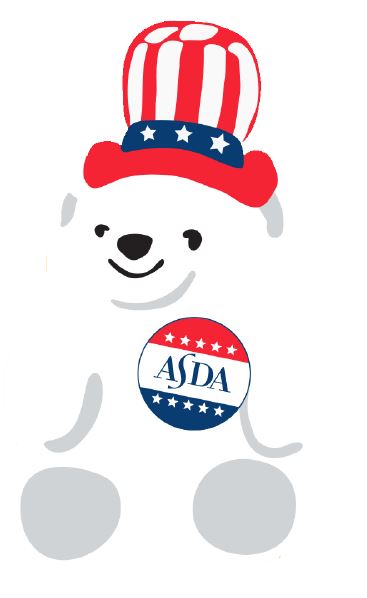 #ASDAadvocacy
[Speaker Notes: FOR FACILITATOR: 
The following slides will give basic overview of some of the issues ASDA advocates for. Feel free to expand on any of the issues and dive deeper.

For all of ASDA’s issues and legislative priorities, visit https://www.asdanet.org/index/get-involved/advocate/issues-and-legislative-priorities]